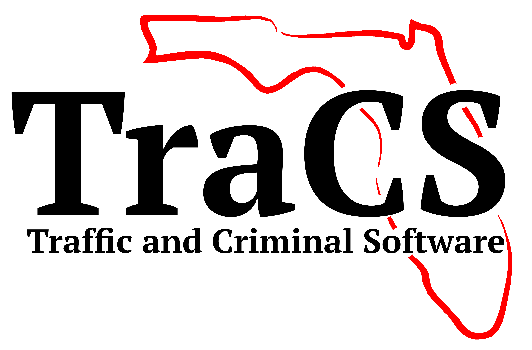 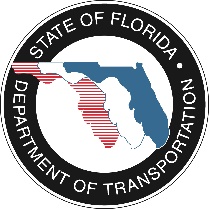 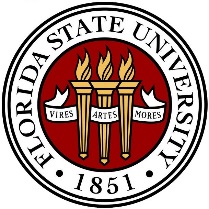 Master Index User Guide
04-19-23
Navigate To:
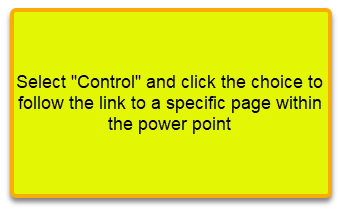 Searching Master Index
Searching by Individual
Searching Wildcards- * (asterisk)
Searching Wildcards- _ (underscore)
Wild Card Searches- ,(comma)
Searching Wildcards- ~ (tilde)
Searching by Vehicle
Searching by Location
Searching Property
Searching Phonebook
Searching by Personnel
Adding Flags- Individuals
Removing Flags- Individuals
Adding Flags- Locations
Removing Flags- Locations
How Flags Appear in Search Results
Modifying Flags
Refining Searches by Date
Selecting and Viewing
2
Master Index
A Master Index is a database that is used across an agency to maintain consistent, accurate and current demographic and essential data on the incidents managed within its jurisdiction.  TraCS maintains Master Indexes on the common information found on all forms.  The following Master Indexes can be searched in TraCS:

Individual
Vehicle
Location
Property 
Phonebook
Personnel
3
Searching Master Index
4
Searching Master Index
5
Searching by Individual
6
Searching by Individual
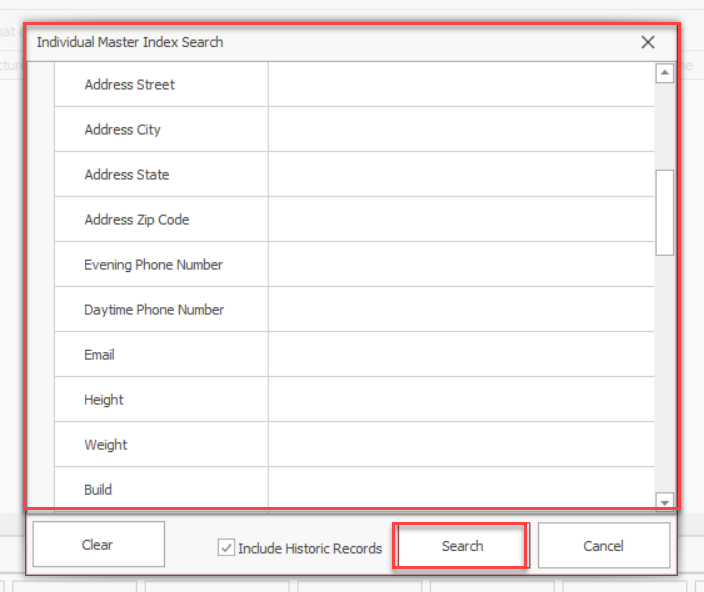 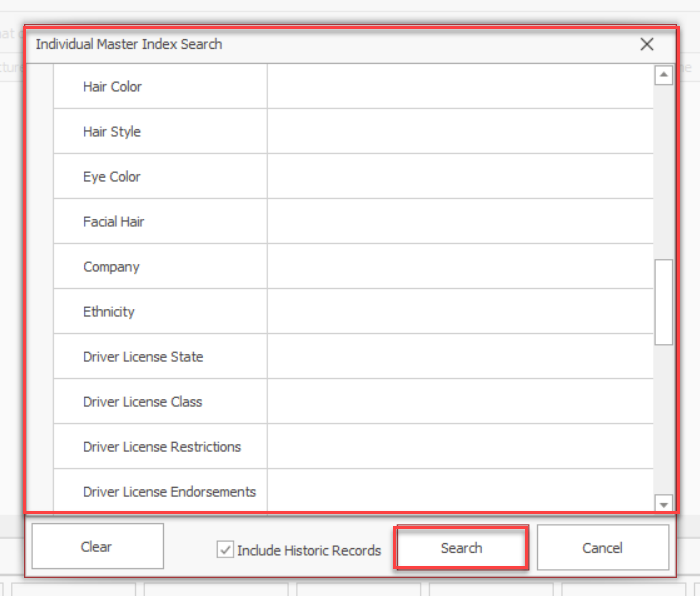 7
Additional Search Options by Individual
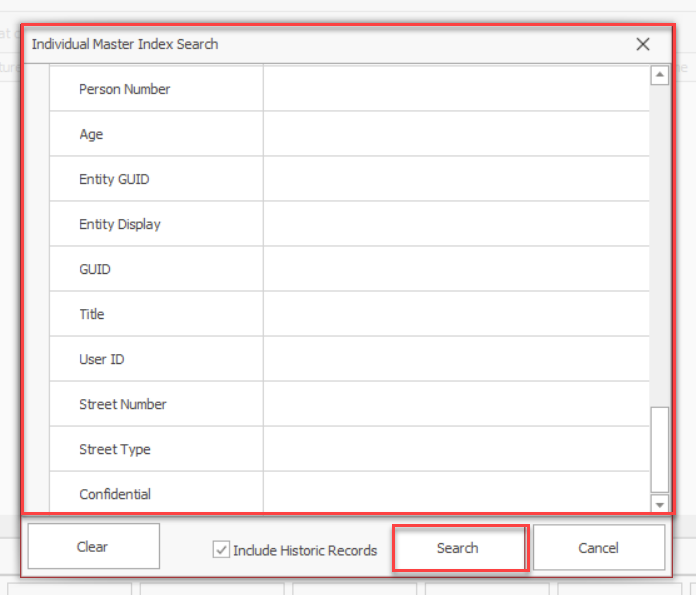 8
Searching by Individual
9
Searching by Individual
10
Searching by Individual
11
Searching by Individual
12
Searching by Individual
13
Searching by Individual
14
Individual Search Criteria
15
Individual Search Criteria (Cont.)
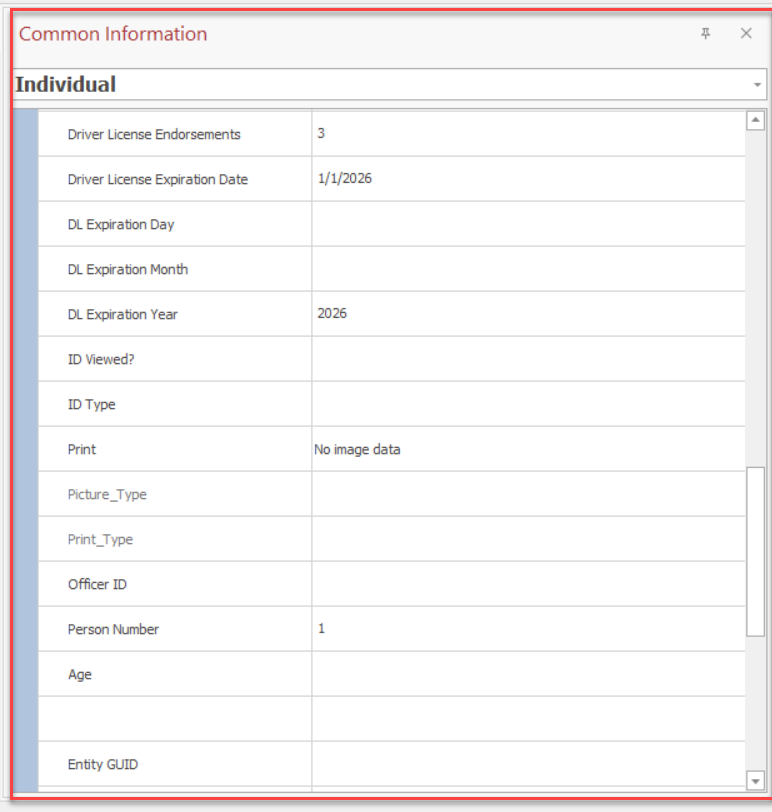 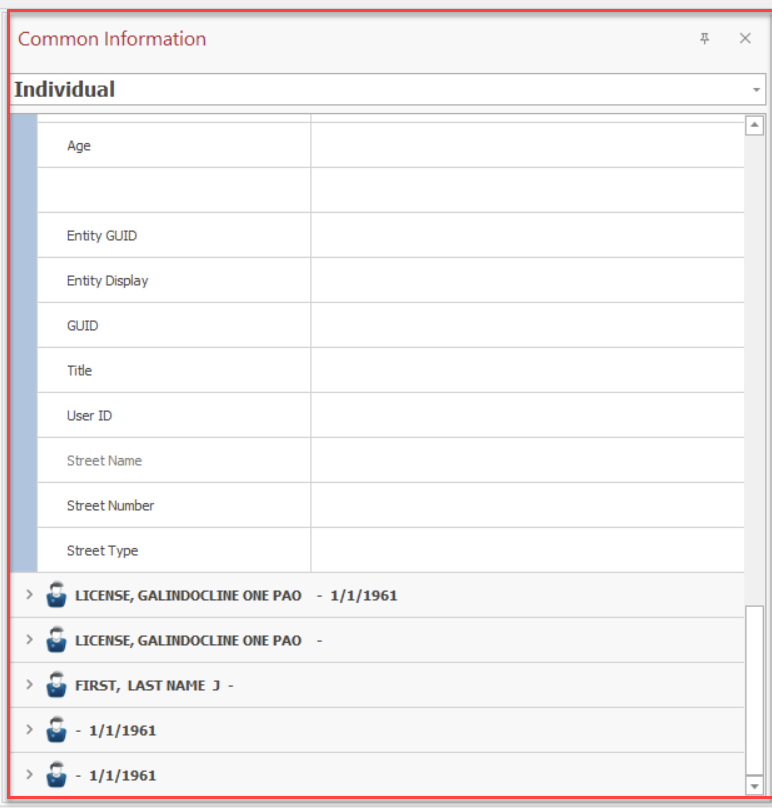 16
Wild Card Searches- * (asterisk)
17
Wild Card Searches- * (asterisk)
18
Wild Card Searches- _ (underscore)
19
Wild Card Searches- _(underscore)
20
Wild Card Searches- ,(comma)
21
Wild Card Searches- ,(comma)
22
Wild Card Searches- ~(tilde’)
23
Wild Card Searches- ~(tilde’)
24
Special Note
Officers may also use a combination of two or more special characters to assist in their search
25
Searching by Vehicle
26
Searching by Vehicle
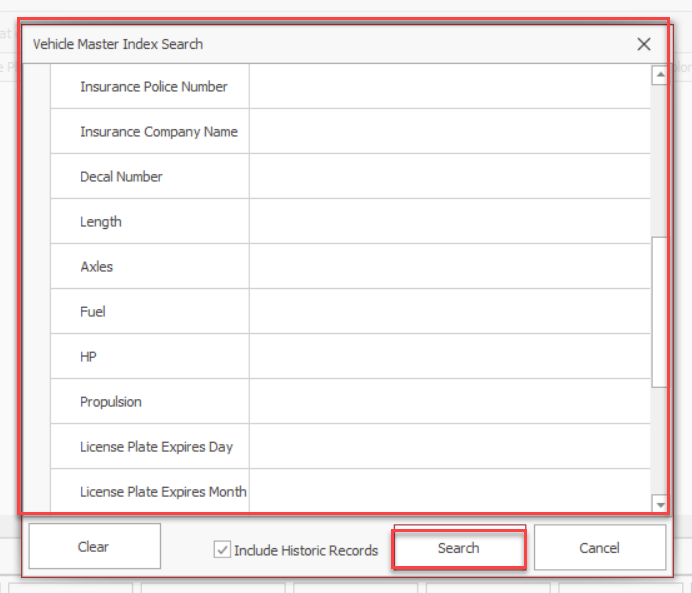 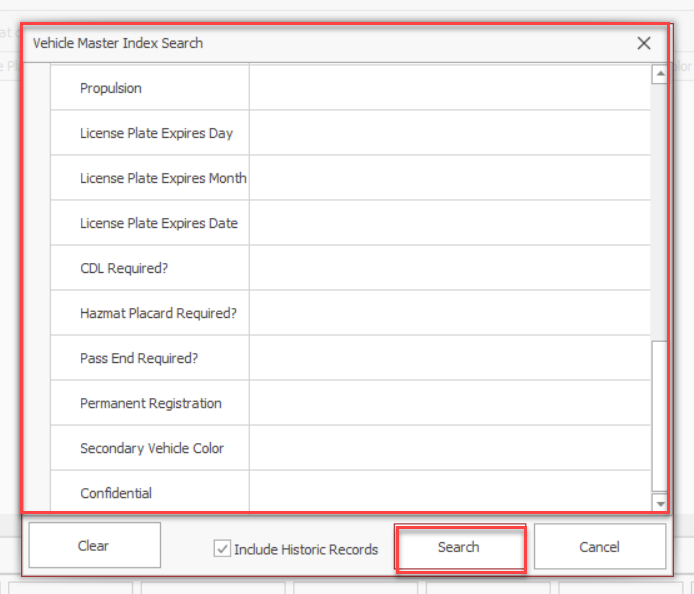 27
Searching by Vehicle
28
Searching by Vehicle
29
Vehicle Search Criteria
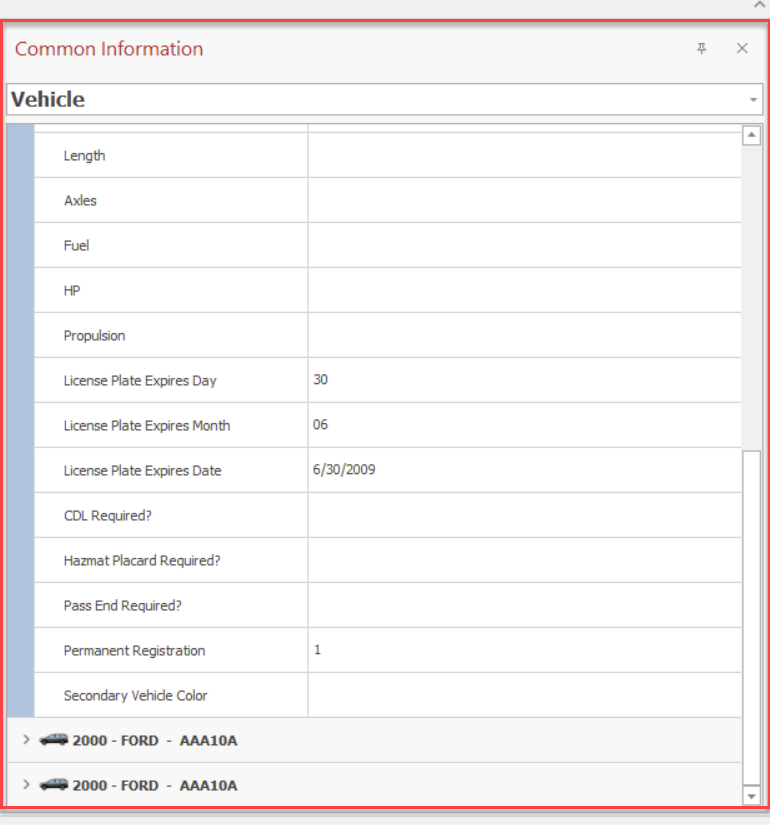 30
Searching by Location
31
Location Search Criteria
32
Location Search Criteria
33
Searching by Location
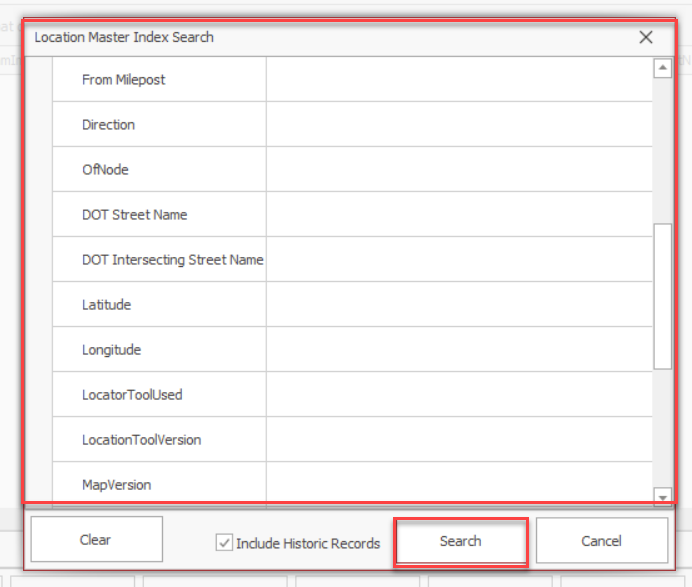 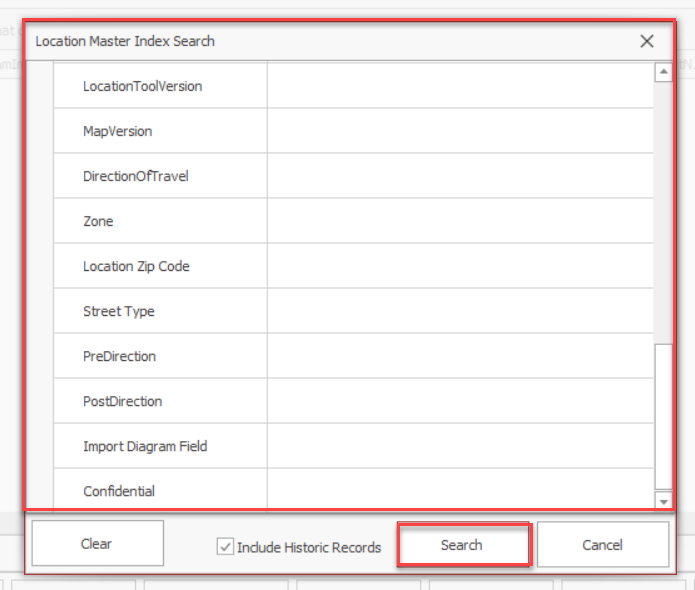 34
Location Search Criteria (Cont.)
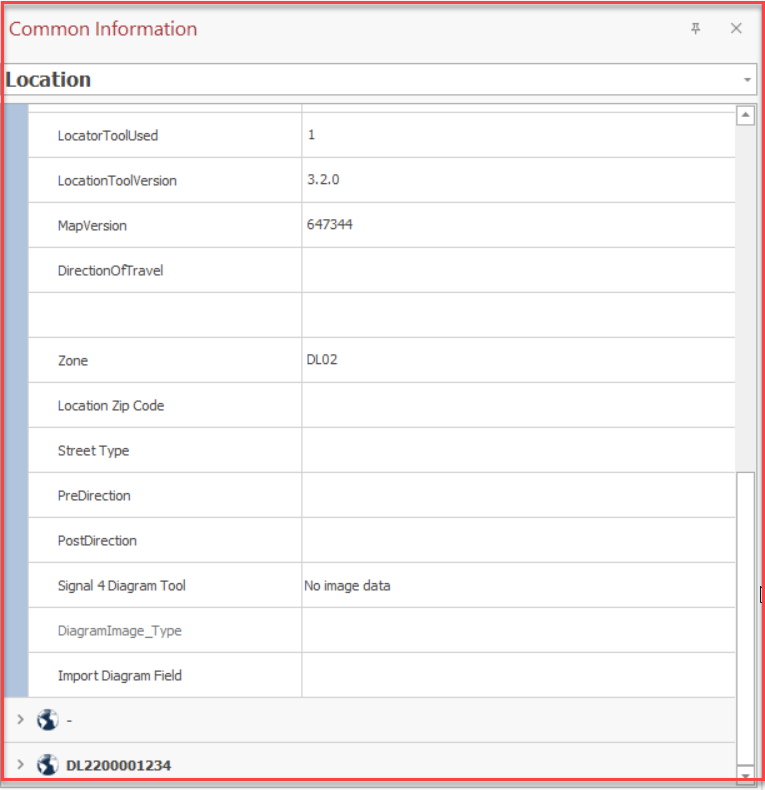 35
Searching Property
36
Searching Property
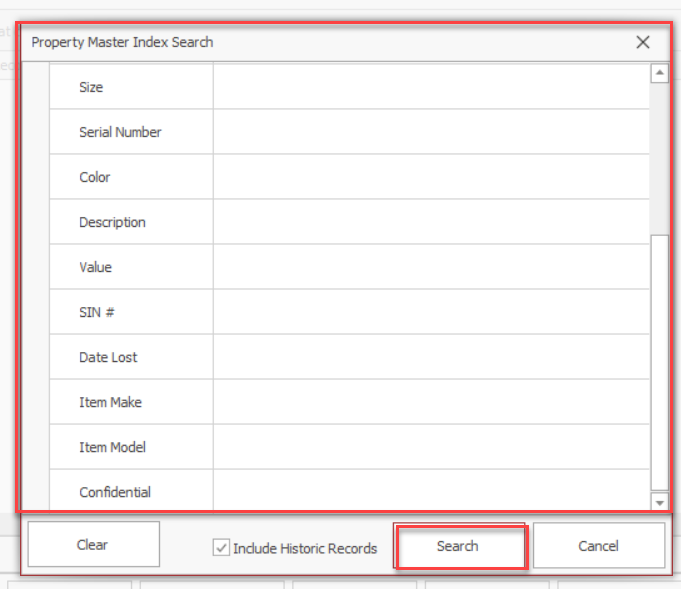 37
Searching Phonebook
38
Searching Phonebook
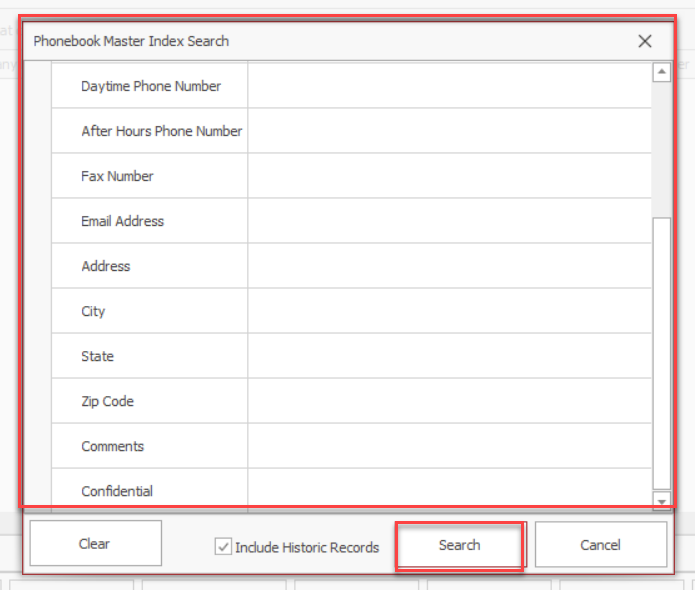 39
Searching Personnel
40
Searching Personnel
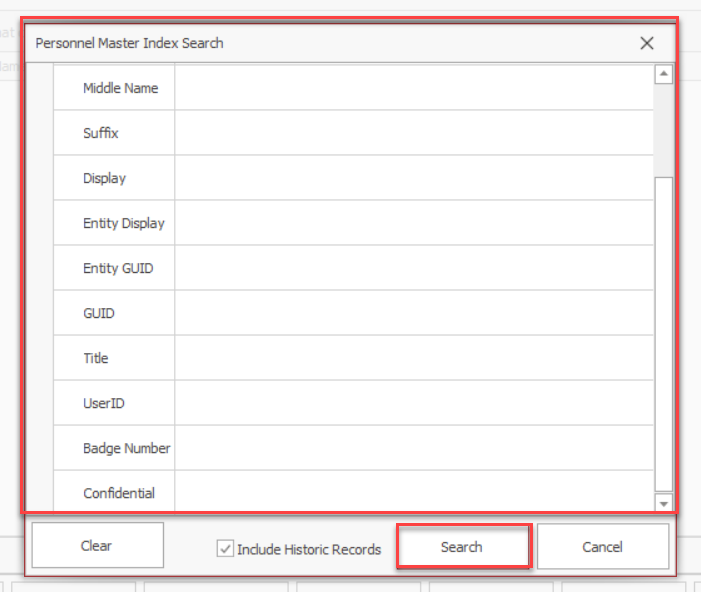 41
Adding Flags- Individuals
42
Adding Flags- Individuals
43
Adding Flags- Individuals
44
Adding Flags- Individuals
45
Adding Flags- Individuals
46
Adding Flags- Individuals
47
Removing Flags- Individuals
48
Removing Flags- Individuals
49
Adding Flags- Locations
50
Adding Flags- Locations
51
Adding Flags- Locations
52
Adding Flags- Locations
53
Adding Flags- Locations
54
Adding Flags- Locations
55
Removing Flags- Locations
56
Removing Flags- Locations
57
How Flags Appear on Search Results
58
Modifying Flags
59
Modifying flags
60
Modifying Flags
61
Refining Searches by Date
62
Refining Searches by Date
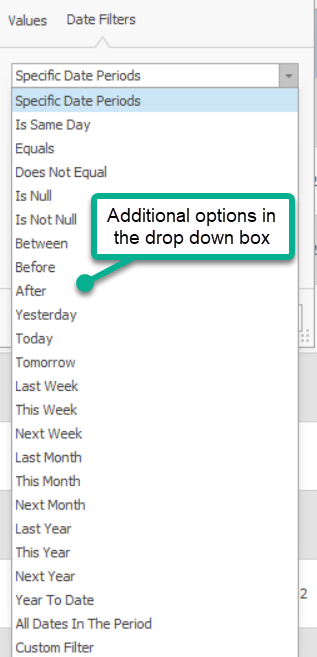 63
Refining Searches by Date
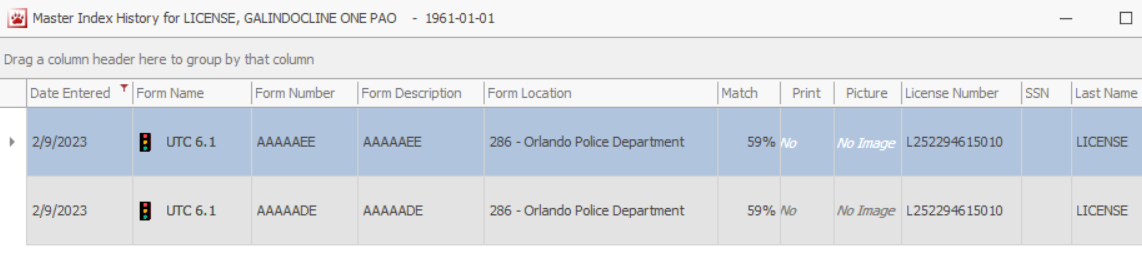 64
Selecting and Viewing
65
Selecting and Viewing
66
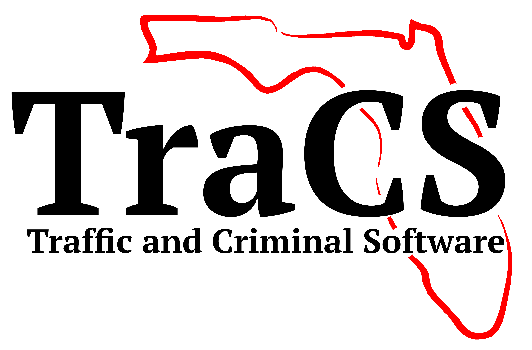 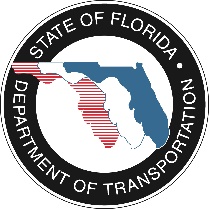 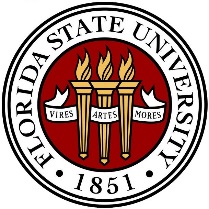 For assistance contact TraCS Support
Help Desk - 850-410-6237
Email  - support@tracsflorida.org
Enter Help Desk Ticket – https://www.tracsflorida.org